Lundi 20 avril
Calcul mental
Les compléments à 10
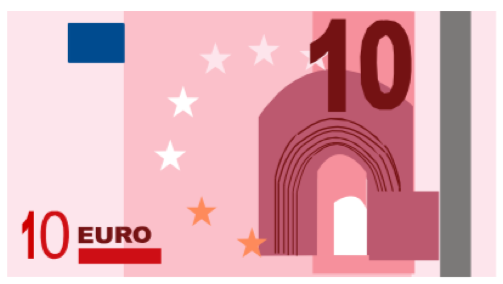 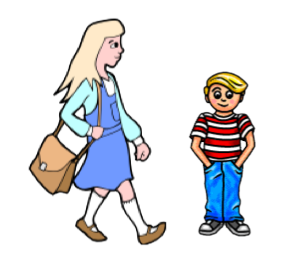 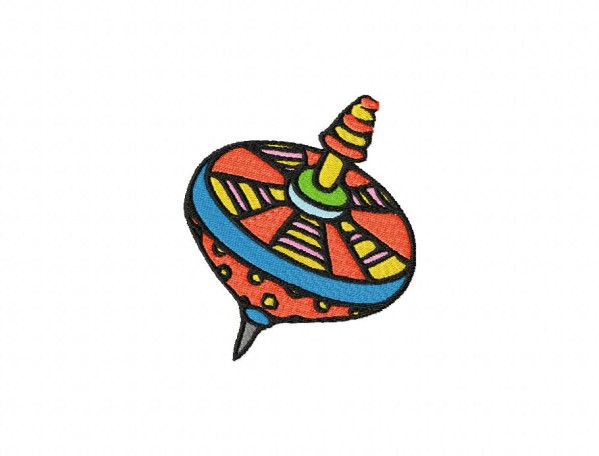 4 €
4 + … = 10
10 – 4 = …
[Speaker Notes: A eux deux, Lila et Camil ont 10 €. Lila choisit un jouet à 4€. Camil veut dépenser ce qu’il reste. Quel sera le prix du jouet qu’il pourra acheter?]
Les compléments à 10
[Speaker Notes: S’aider de ses doigts si besoin]
Les compléments à 10
[Speaker Notes: S’aider de ses doigts si besoin]
Le quiz du jour
[Speaker Notes: Combien doit-on ajouter à 7 pour obtenir 10 ?]
Le quiz du jour
[Speaker Notes: Complément de 7]
Le quiz du jour
[Speaker Notes: Quel nombre doit-on additionner à 4 pour obtenir 10 ?]
Le quiz du jour
[Speaker Notes: Complément de 4]
Le quiz du jour
[Speaker Notes: Quel est le complément à 10 de 5 ?]
Le quiz du jour
[Speaker Notes: Complément de 4]
Le quiz du jour
[Speaker Notes: Combien doit-on ajouter à 8 pour obtenir 10 ?]
Le quiz du jour
[Speaker Notes: Complément de 8]
Nombres
Les nombres en lettres
L’écriture en lettres
L’écriture en lettres
un
six
sept
deux
trois
quatre
huit
neuf
cinq
dix
[Speaker Notes: Déjà connu : un
Phonéique : quatre, cinq, six, dix, 
Lettre muette : trois, deux  troisième, deuxième
Lettre muette : sept  septembre 
Lettre muette : huit  vu avec Christine lors du son « ui »

Attention à deux, neuf (eu)]
L’écriture en lettres
L’écriture en lettres
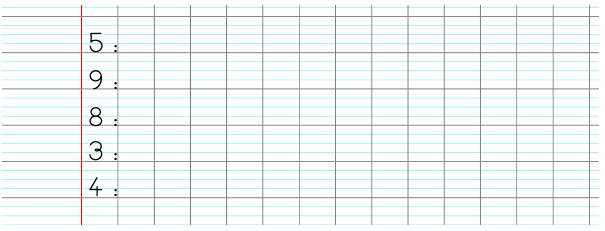 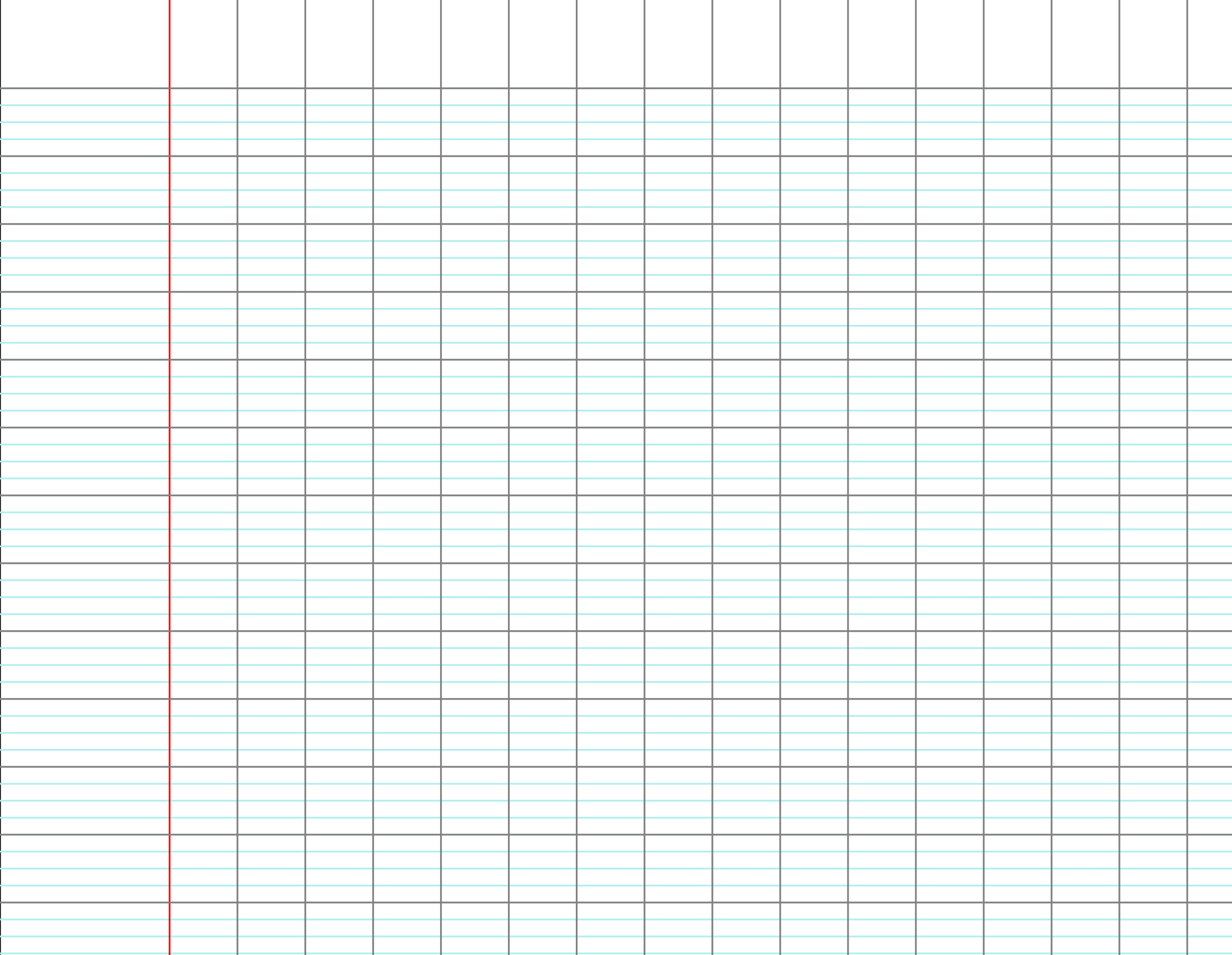 5 :
9 :
8 :
3 :
4 :
Problèmes
Première situation
Les devinettes
Bonjour maîtresse, 
Je t’envoie une devinette. Peux-tu la proposer à la télévision ?


Je m’appelle Mathis, j’ai 6 ans. 
Ma sœur a 5 ans de plus que moi. 

Quel âge a-t-elle ?
[Speaker Notes: Je ne sais pas si on peut partir de ce courrier pour amorcer la séquence?]
Première situation
Les devinettes
Je m’appelle Mathis, j’ai 6 ans. 
Ma sœur a 5 ans de plus que moi. 

Quel âge a-t-elle ?
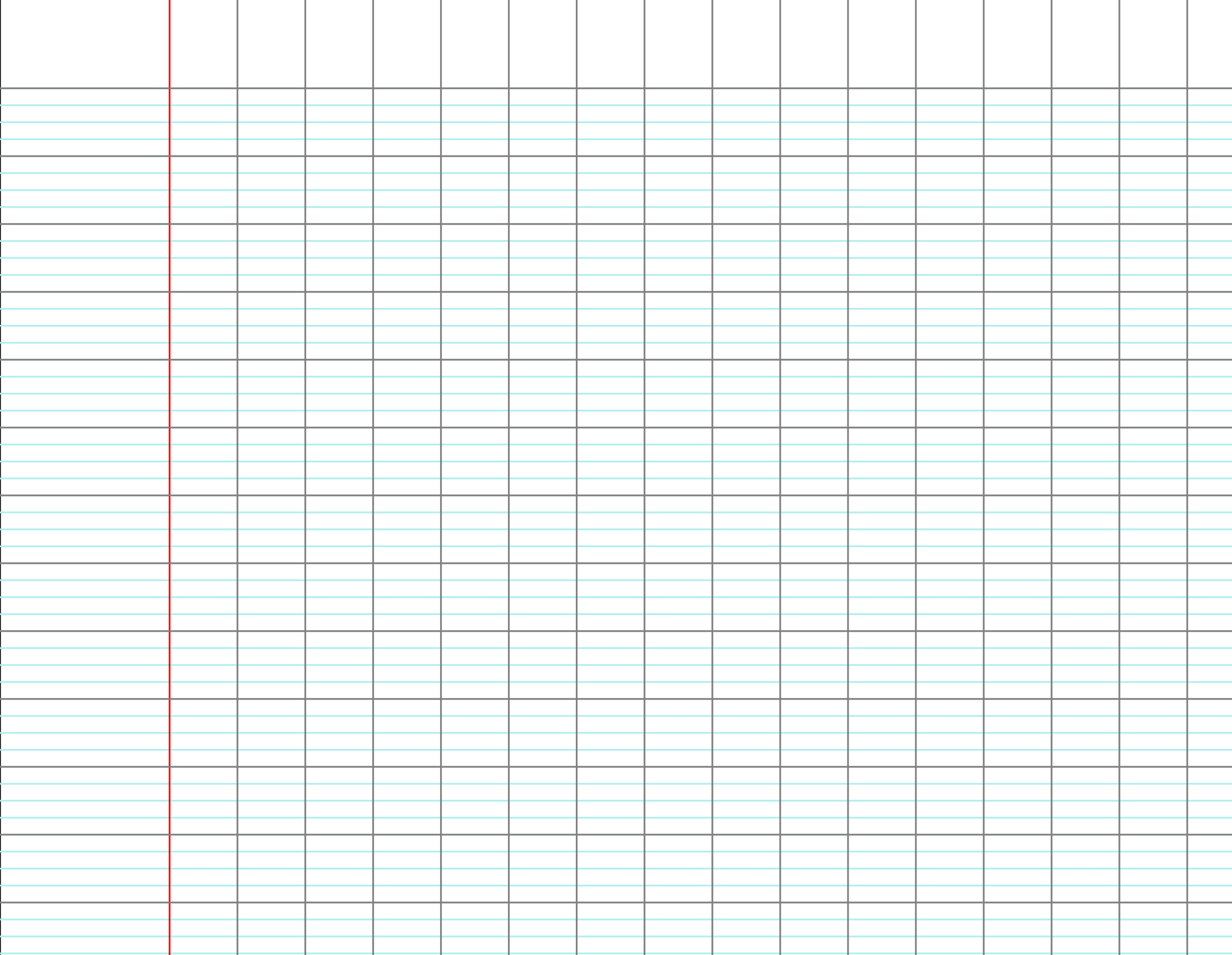 [Speaker Notes: Insister sur la logique du problème]
Deuxième situation
Djibril a 56 timbres. Il en a 12 de plus que Sophie. 
Combien Sophie a-t-elle de timbres ?
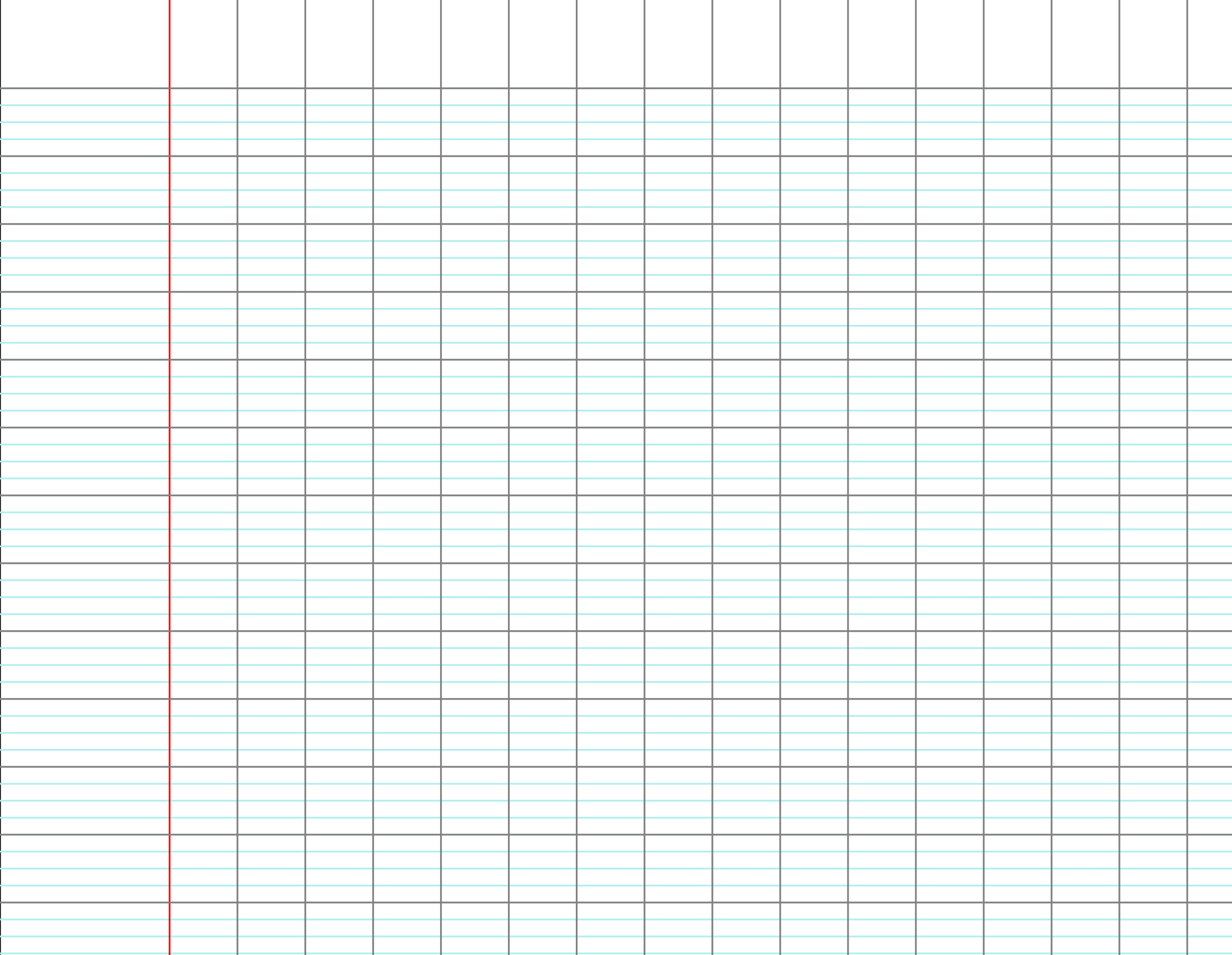 [Speaker Notes: Insister sur la logique du problème]
Troisième situation
Djibril a 56 timbres. Sophie en a 12 de plus que lui. 
Combien Sophie a-t-elle de timbres ?
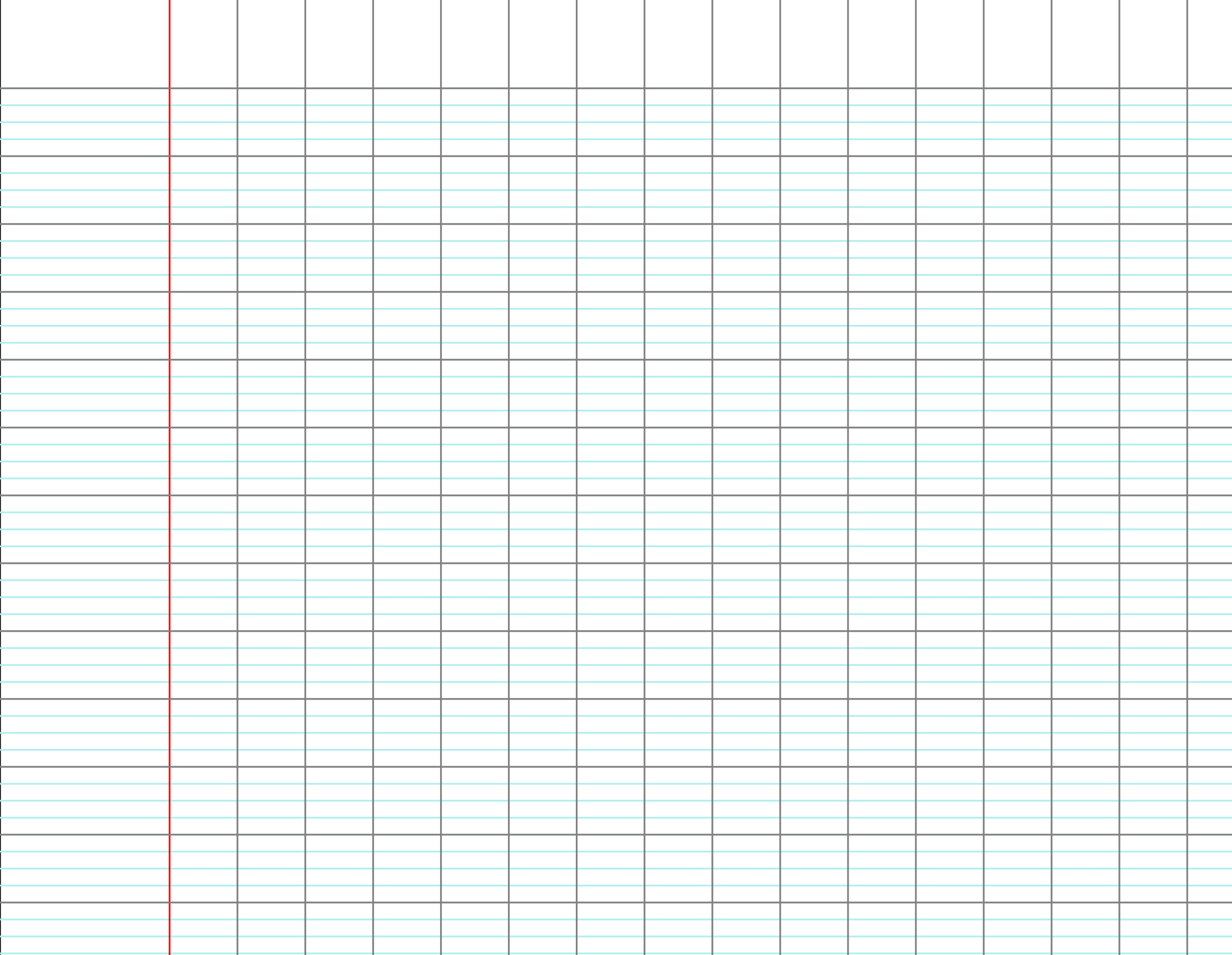 [Speaker Notes: Insister sur la logique du problème]
Deuxième situation
Troisième situation
Djibril a 56 timbres. 
Il en a 12 de plus que Sophie. 
Combien Sophie a-t-elle de timbres ?
Djibril a 56 timbres. 
Sophie en a 12 de plus que lui. 
Combien Sophie a-t-elle de timbres ?
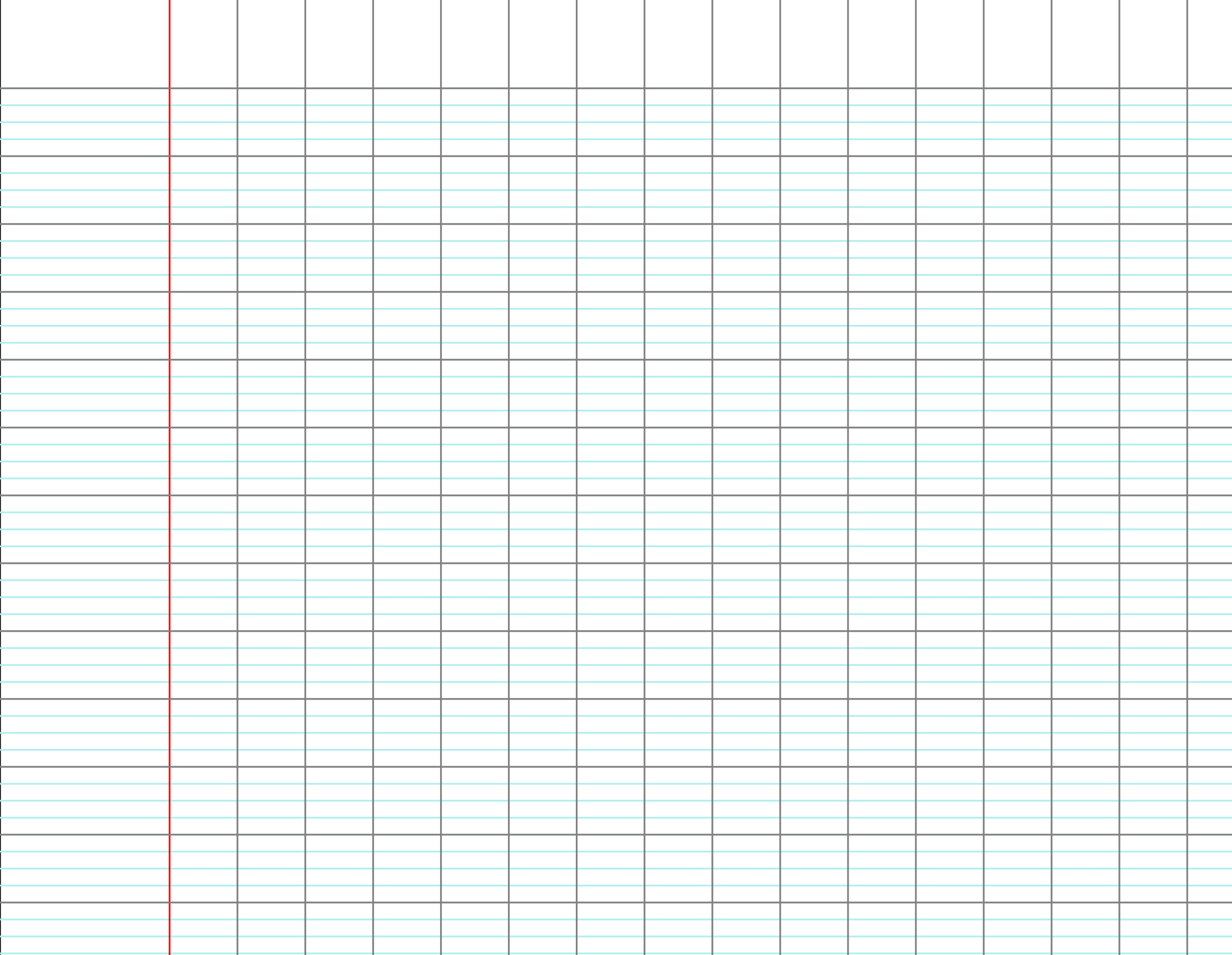 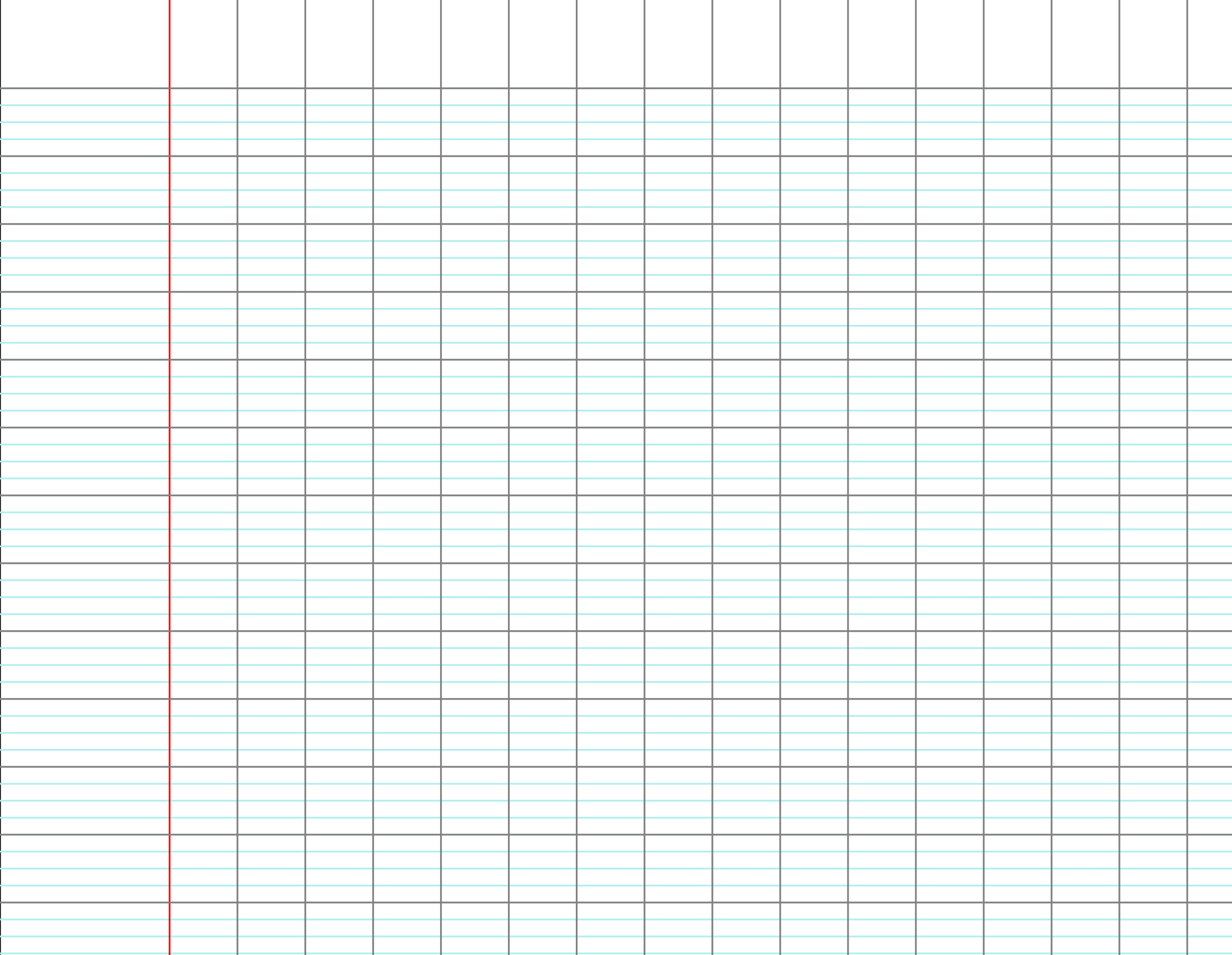 [Speaker Notes: Entourer les termes « de plus  ». Mais insister sur le sens : qui en a le plus ?]
Deuxième situation
Troisième situation
Djibril a 56 timbres. 
Il en a 12 de plus que Sophie. 
Combien Sophie a-t-elle de timbres ?
Djibril a 56 timbres. 
Sophie en a 12 de plus que lui. 
Combien Sophie a-t-elle de timbres ?
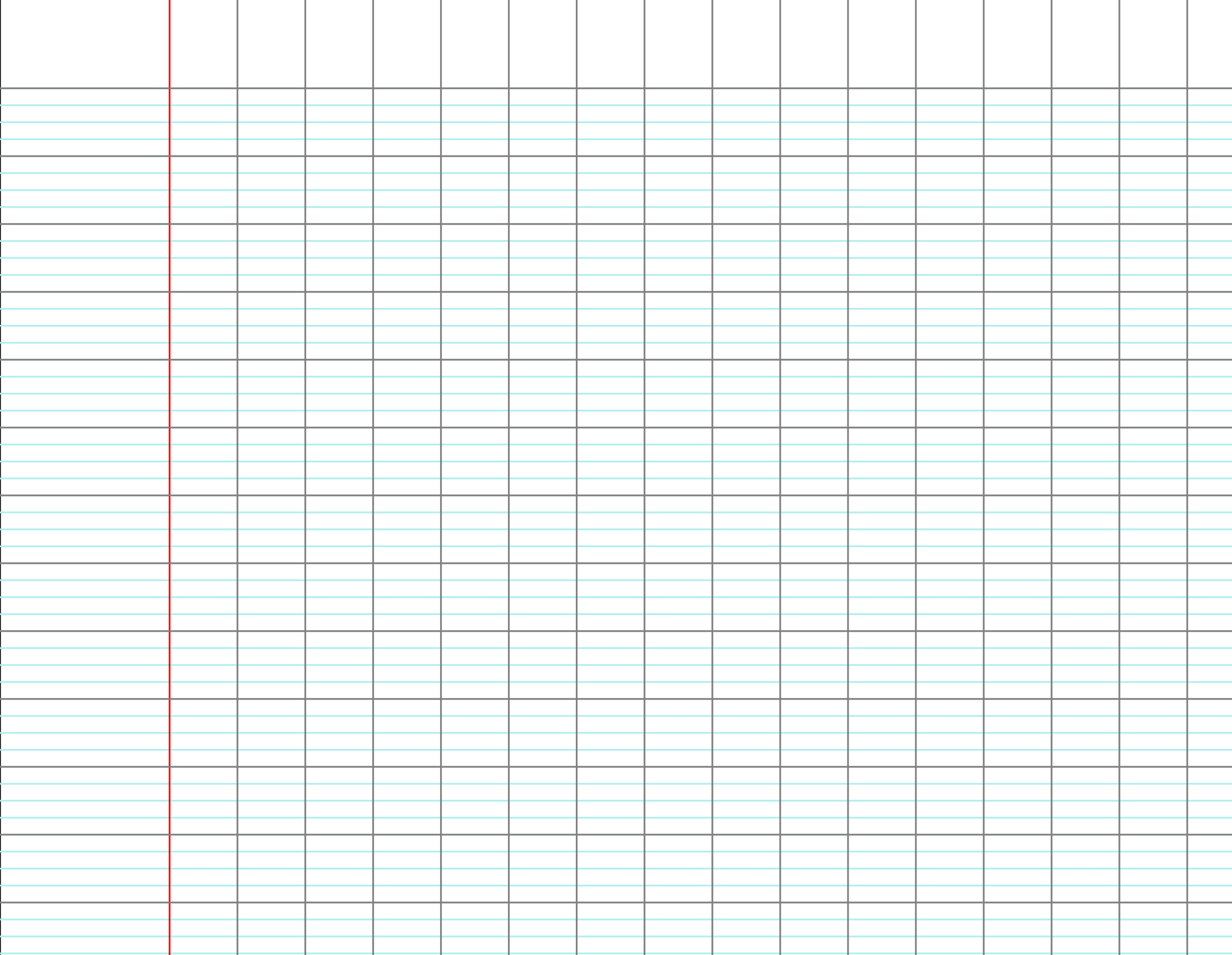 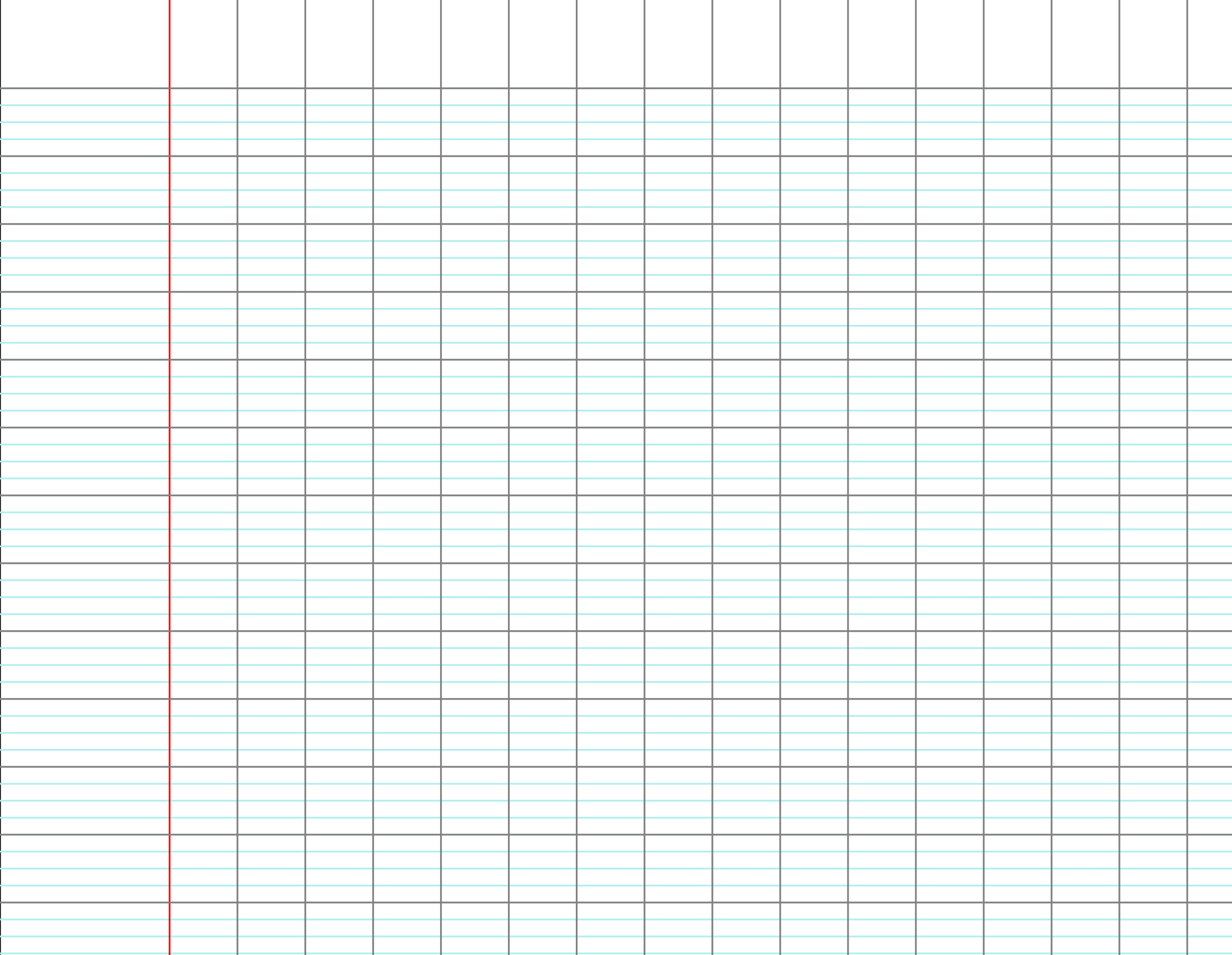 [Speaker Notes: Entourer les termes « de plus  ». Mais insister sur le sens : qui en a le plus ?]
Deuxième situation
Troisième situation
Djibril a 56 timbres. 
Il en a 12 de plus que Sophie. 
Combien Sophie a-t-elle de timbres ?
Djibril a 56 timbres. 
Sophie en a 12 de plus que lui. 
Combien Sophie a-t-elle de timbres ?
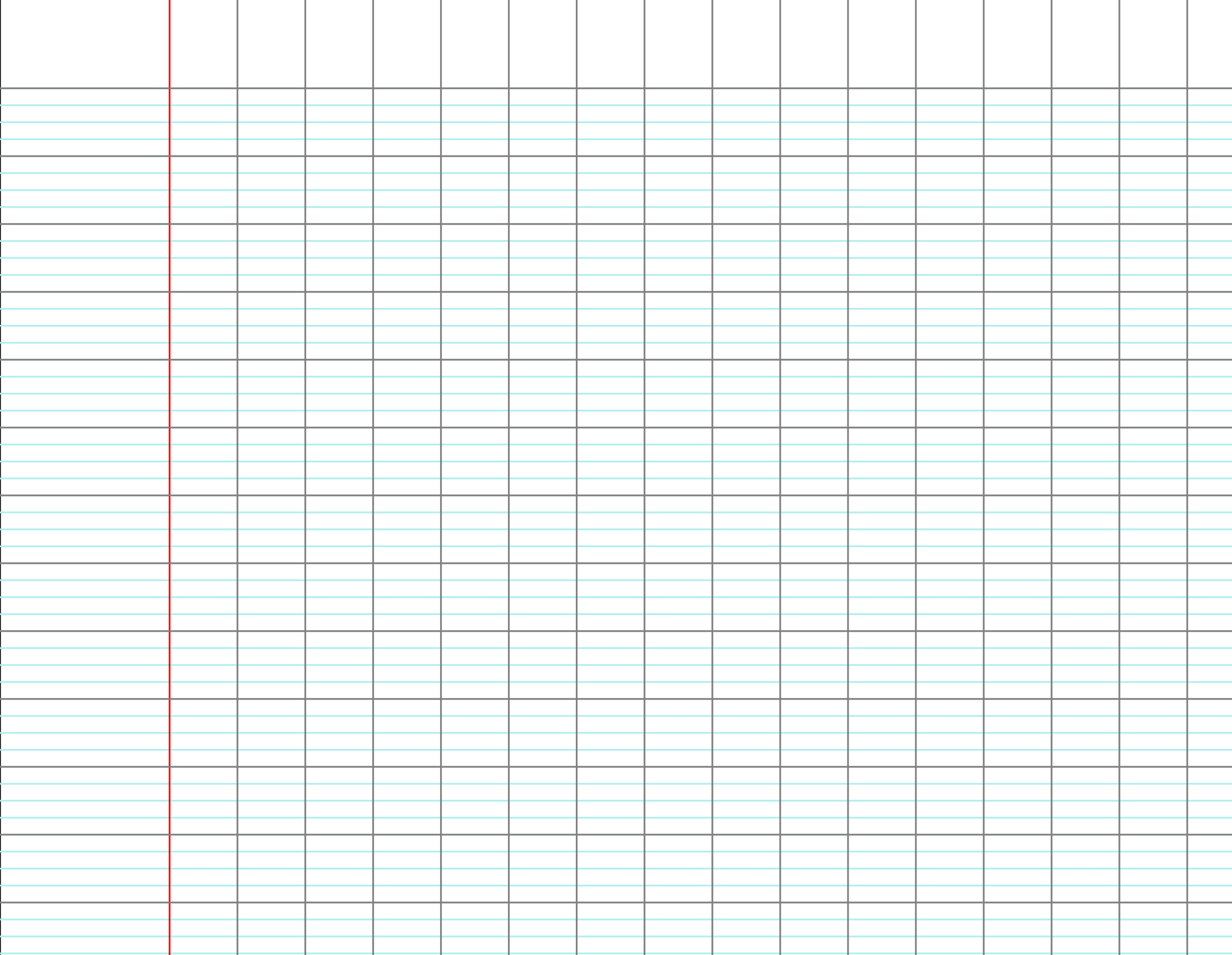 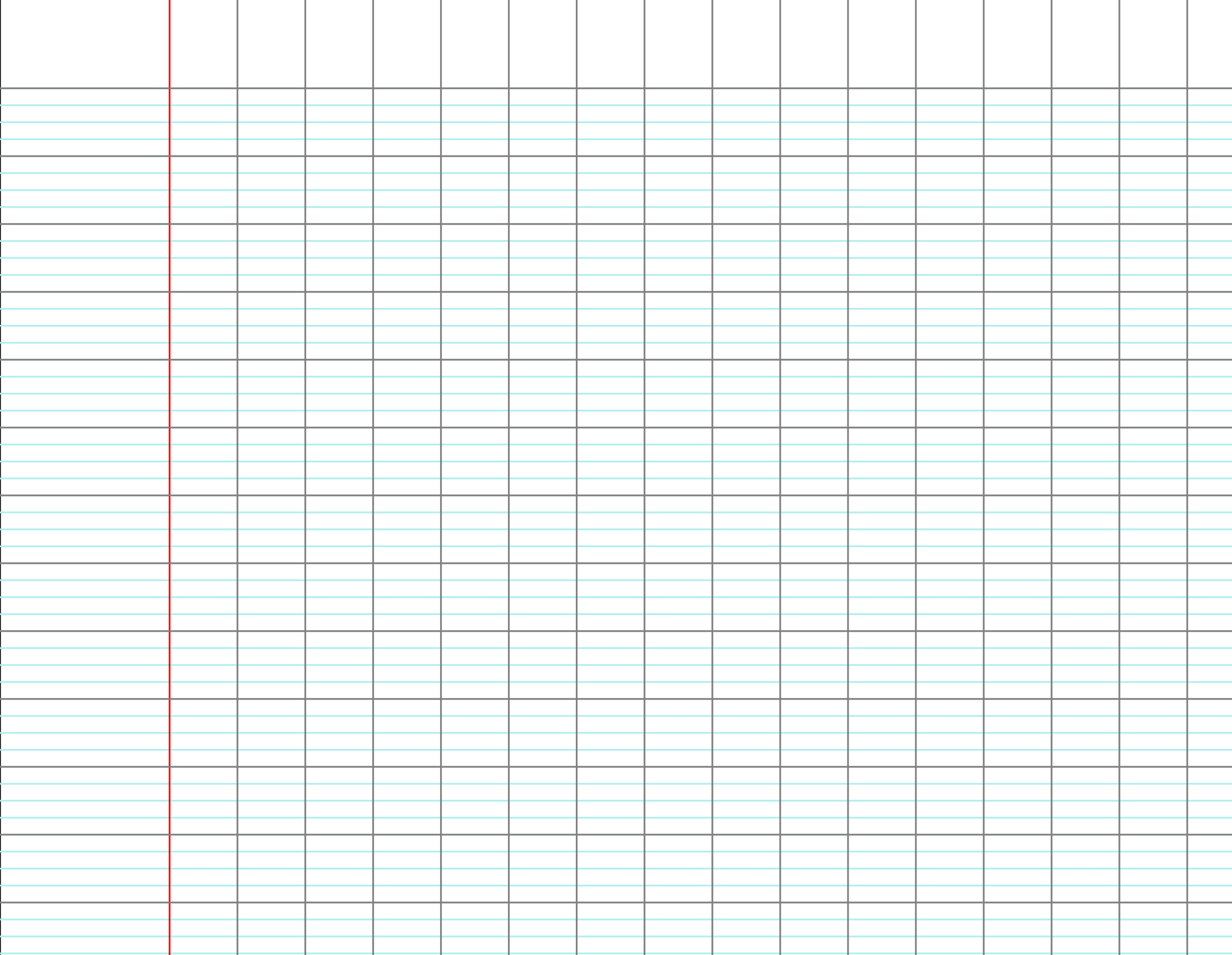 [Speaker Notes: Entourer les termes « de plus  ». Mais insister sur le sens : qui en a le plus ?]
Deuxième situation
Troisième situation
Djibril a 56 timbres. 
Il en a 12 de plus que Sophie. 
Combien Sophie a-t-elle de timbres ?
Djibril a 56 timbres. 
Sophie en a 12 de plus que lui. 
Combien Sophie a-t-elle de timbres ?
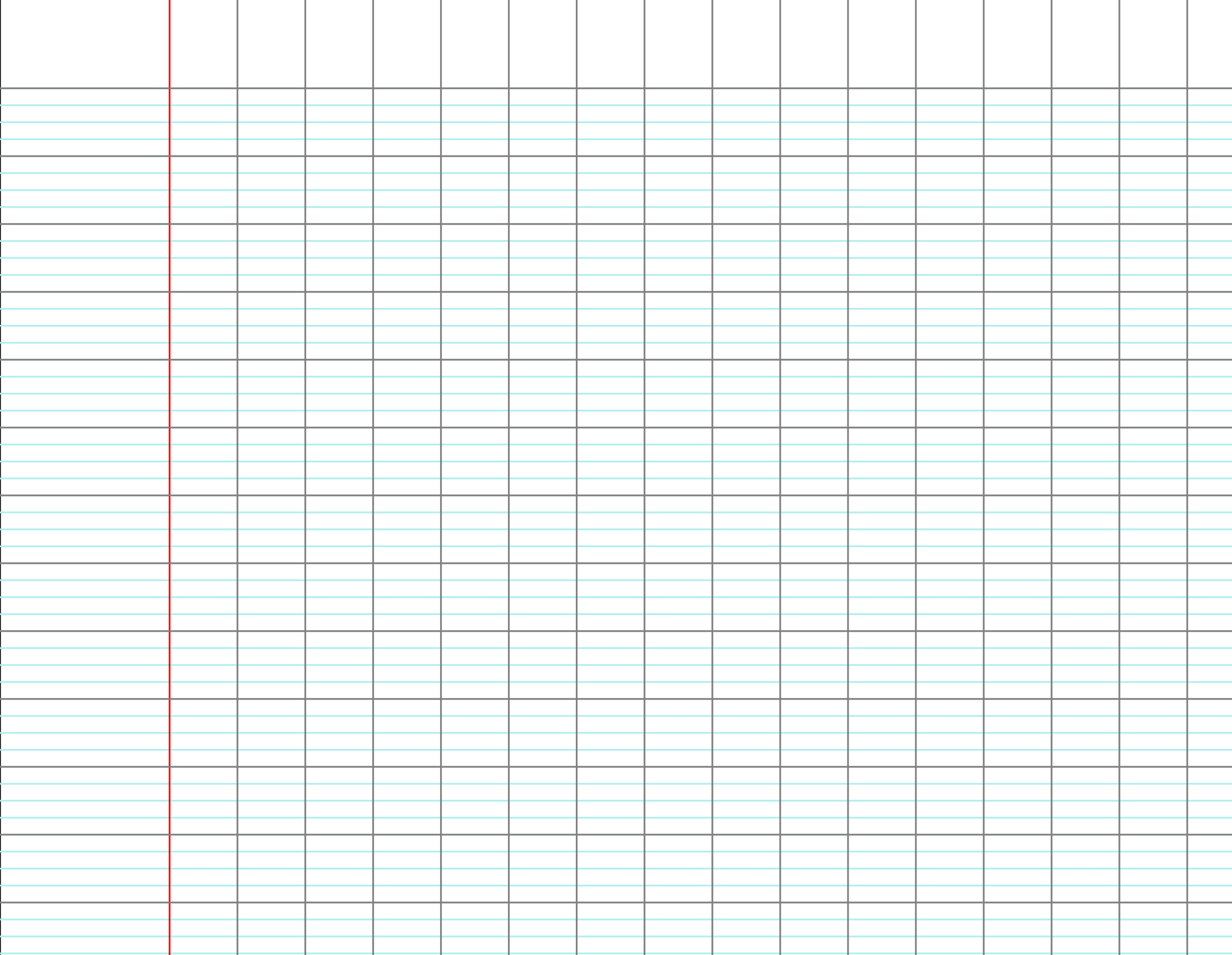 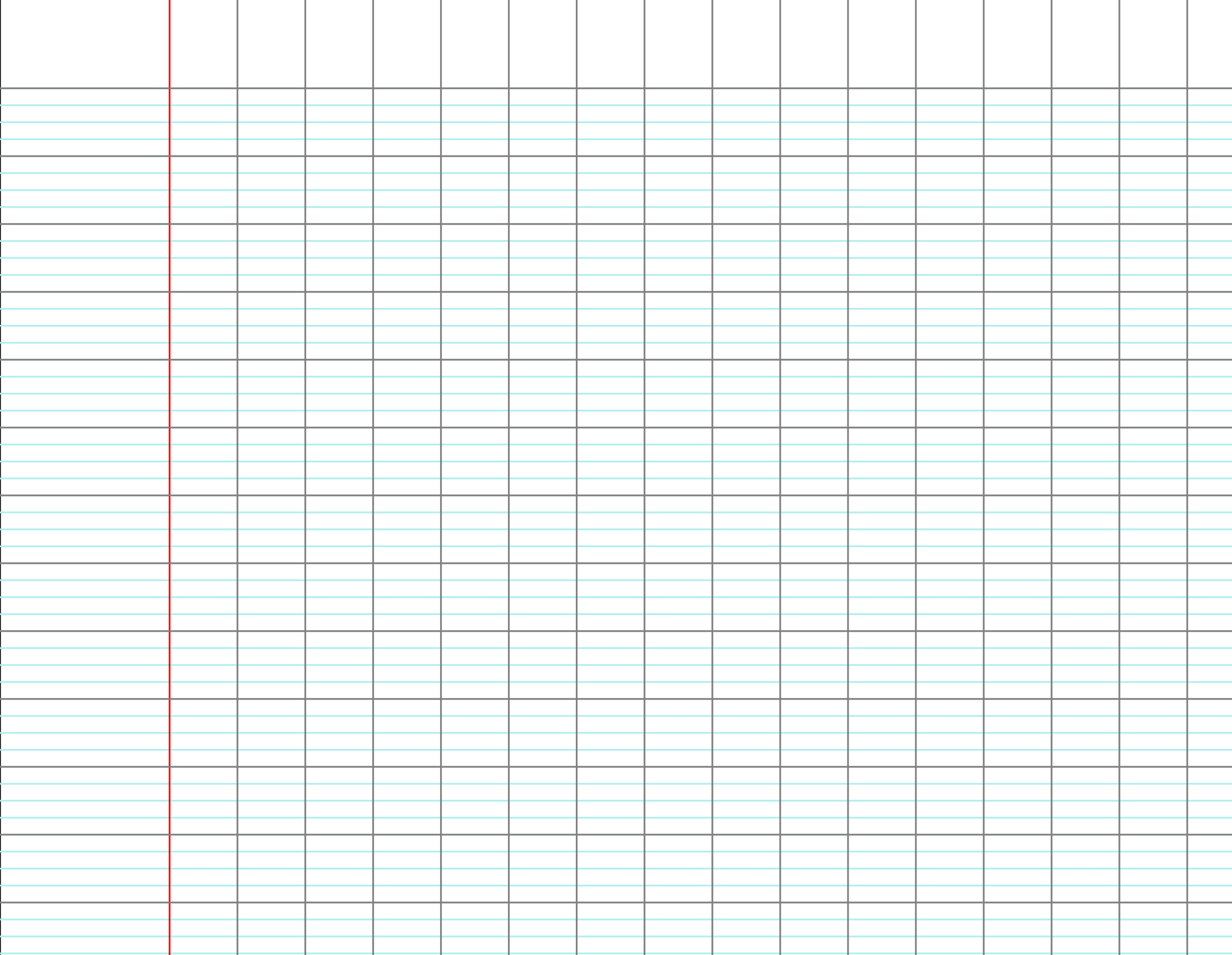 [Speaker Notes: Entourer les termes « de plus  ». Mais insister sur le sens : qui en a le plus ?]
Deuxième situation
Troisième situation
Djibril a 56 timbres. 
Il en a 12 de plus que Sophie. 
Combien Sophie a-t-elle de timbres ?
Djibril a 56 timbres. 
Sophie en a 12 de plus que lui. 
Combien Sophie a-t-elle de timbres ?
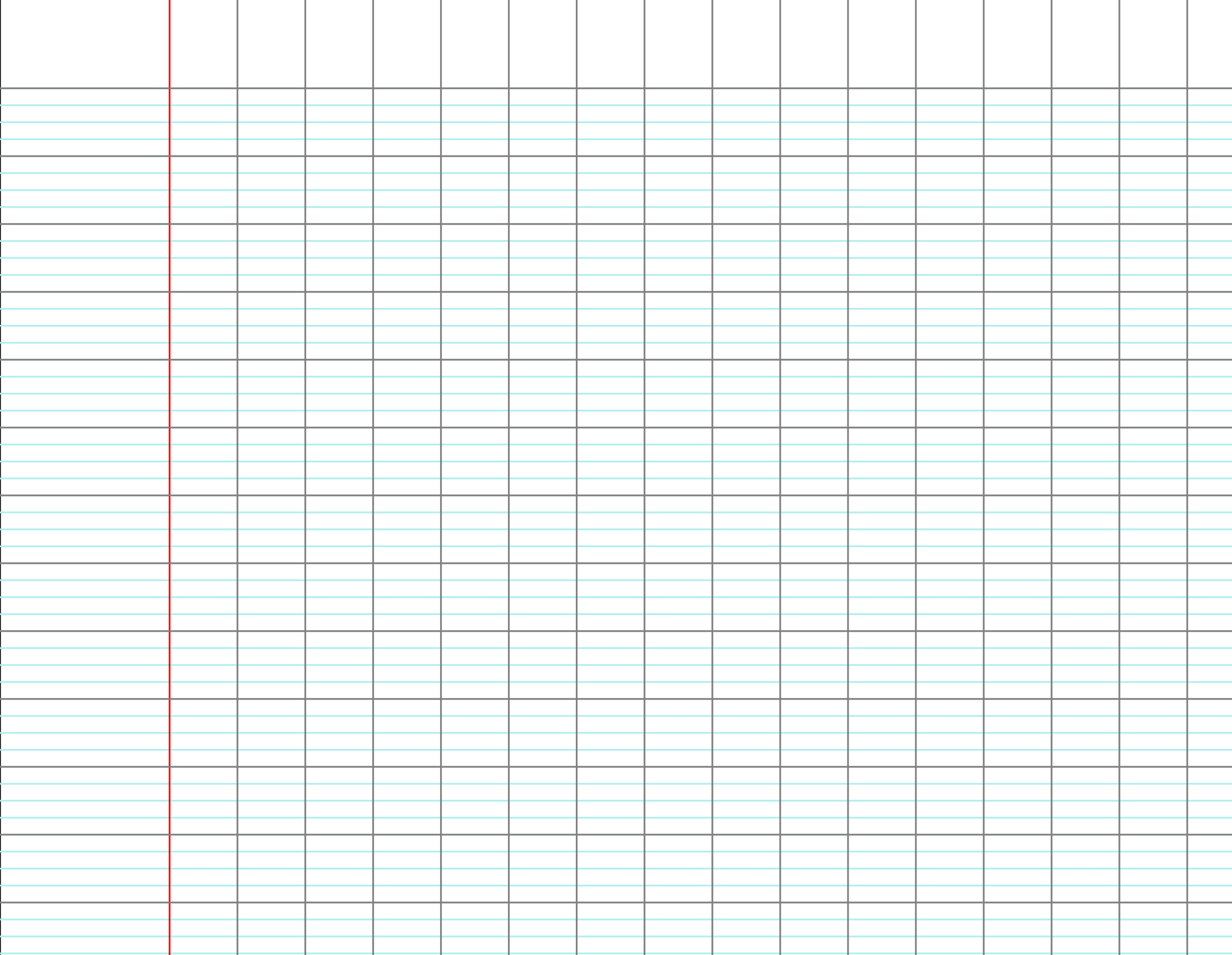 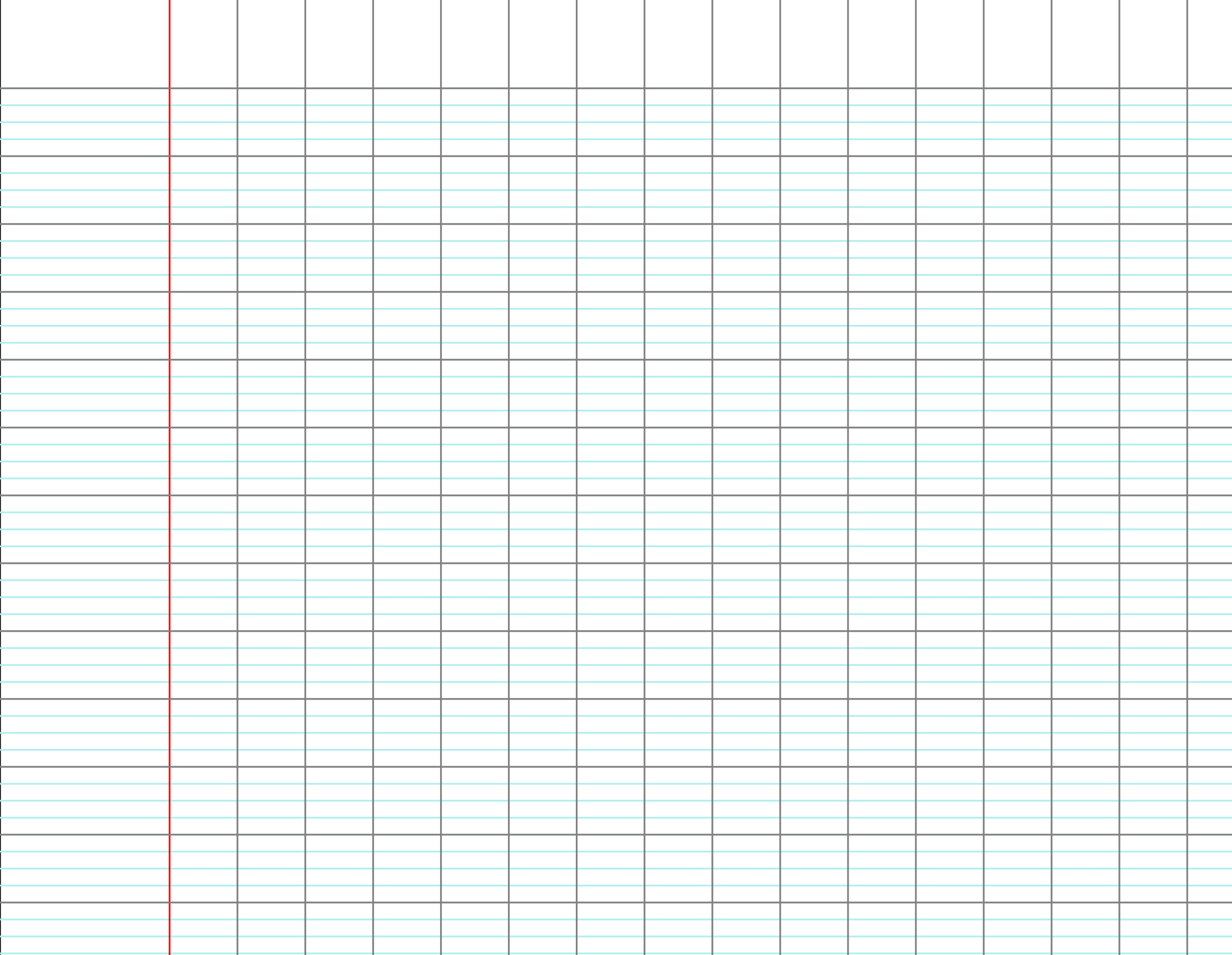 [Speaker Notes: Entourer les termes « de plus  ». Mais insister sur le sens : qui en a le plus ?]
Deuxième situation
Troisième situation
Djibril a 56 timbres. 
Il en a 12 de plus que Sophie. 
Combien Sophie a-t-elle de timbres ?
Djibril a 56 timbres. 
Sophie en a 12 de plus que lui. 
Combien Sophie a-t-elle de timbres ?
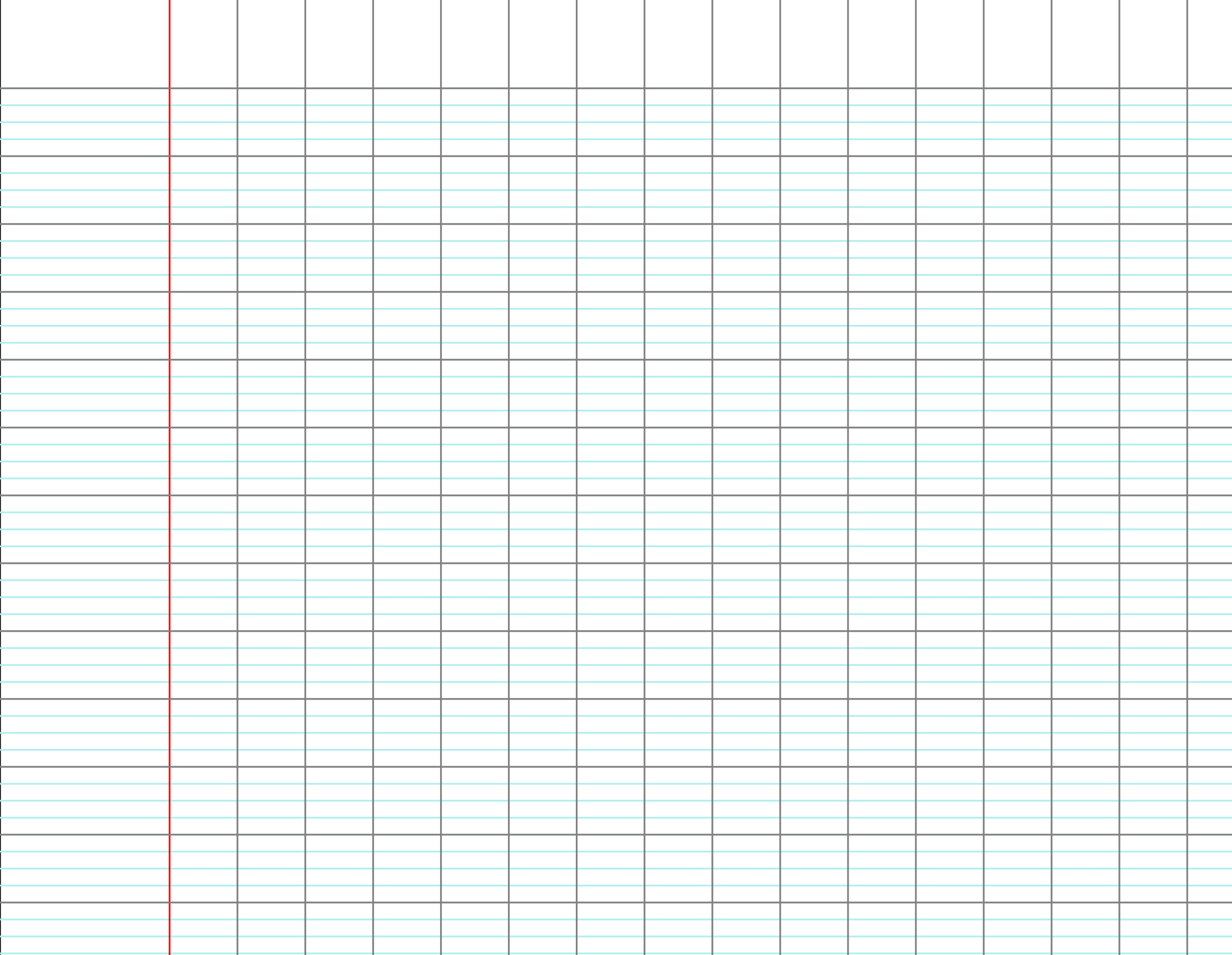 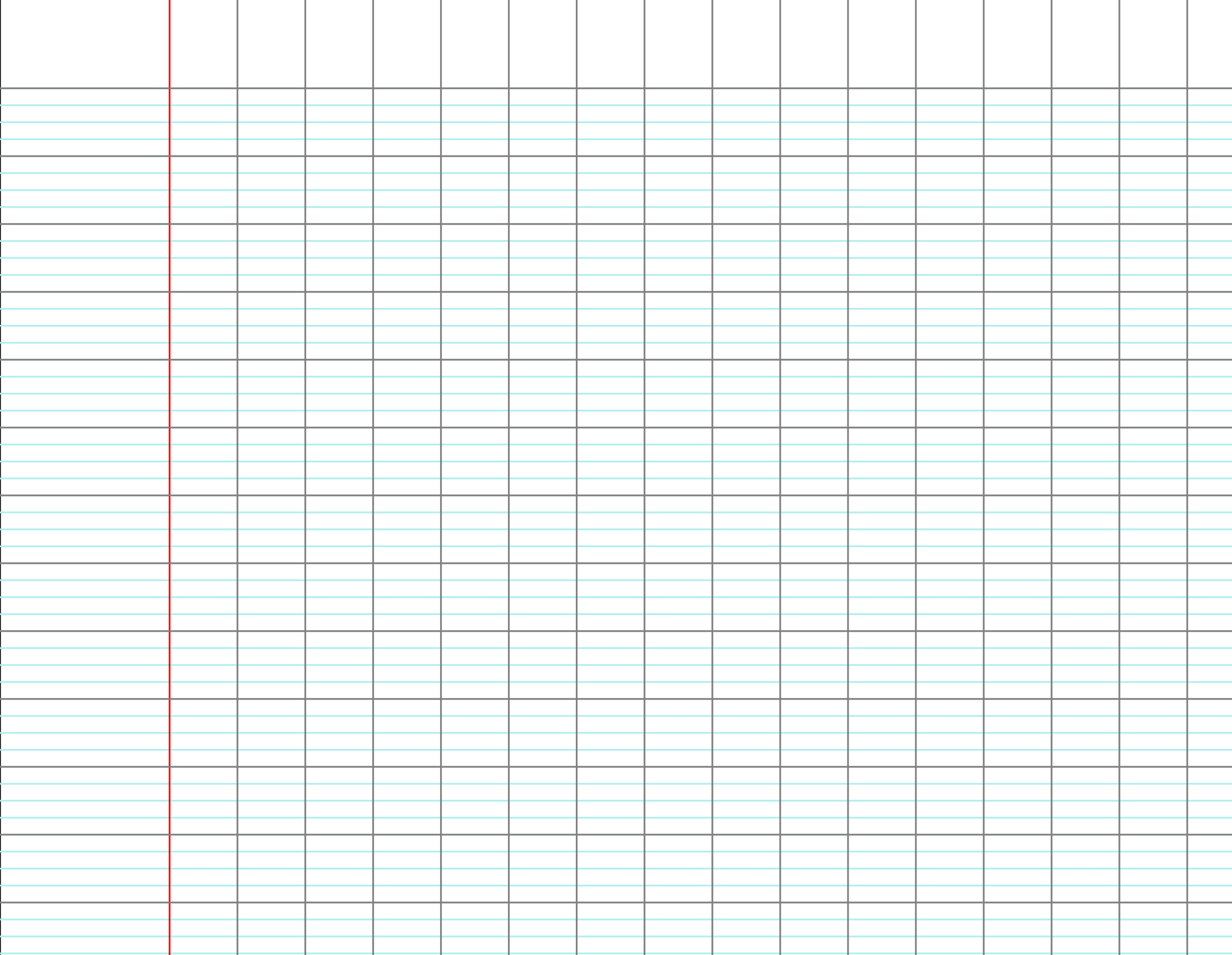 [Speaker Notes: Entourer les termes « de plus  ». Mais insister sur le sens : qui en a le plus ?]
Deuxième situation
Troisième situation
Djibril a 56 timbres. 
Il en a 12 de plus que Sophie. 
Combien Sophie a-t-elle de timbres ?
Djibril a 56 timbres. 
Sophie en a 12 de plus que lui. 
Combien Sophie a-t-elle de timbres ?
56 – 12 =
56 + 12 =
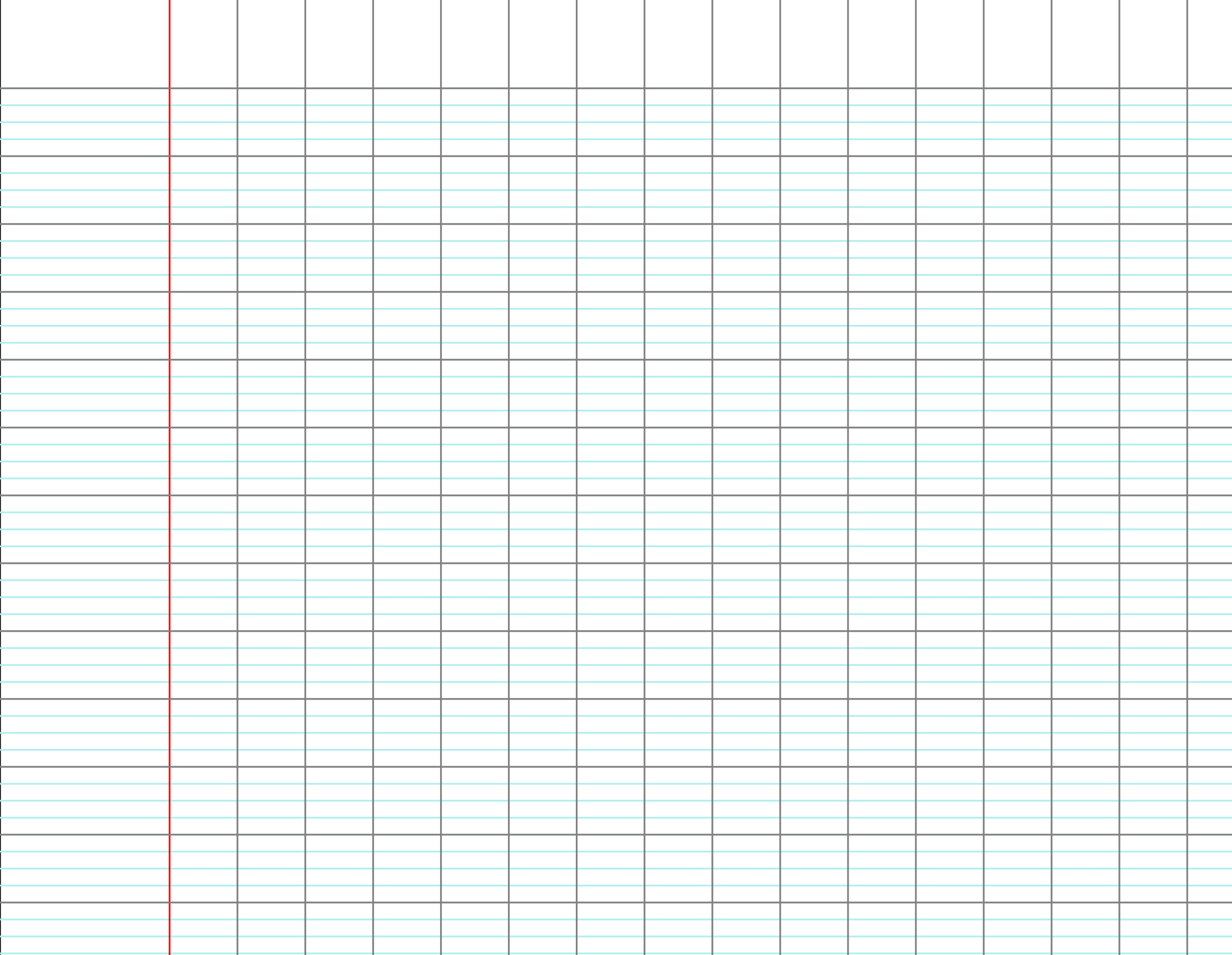 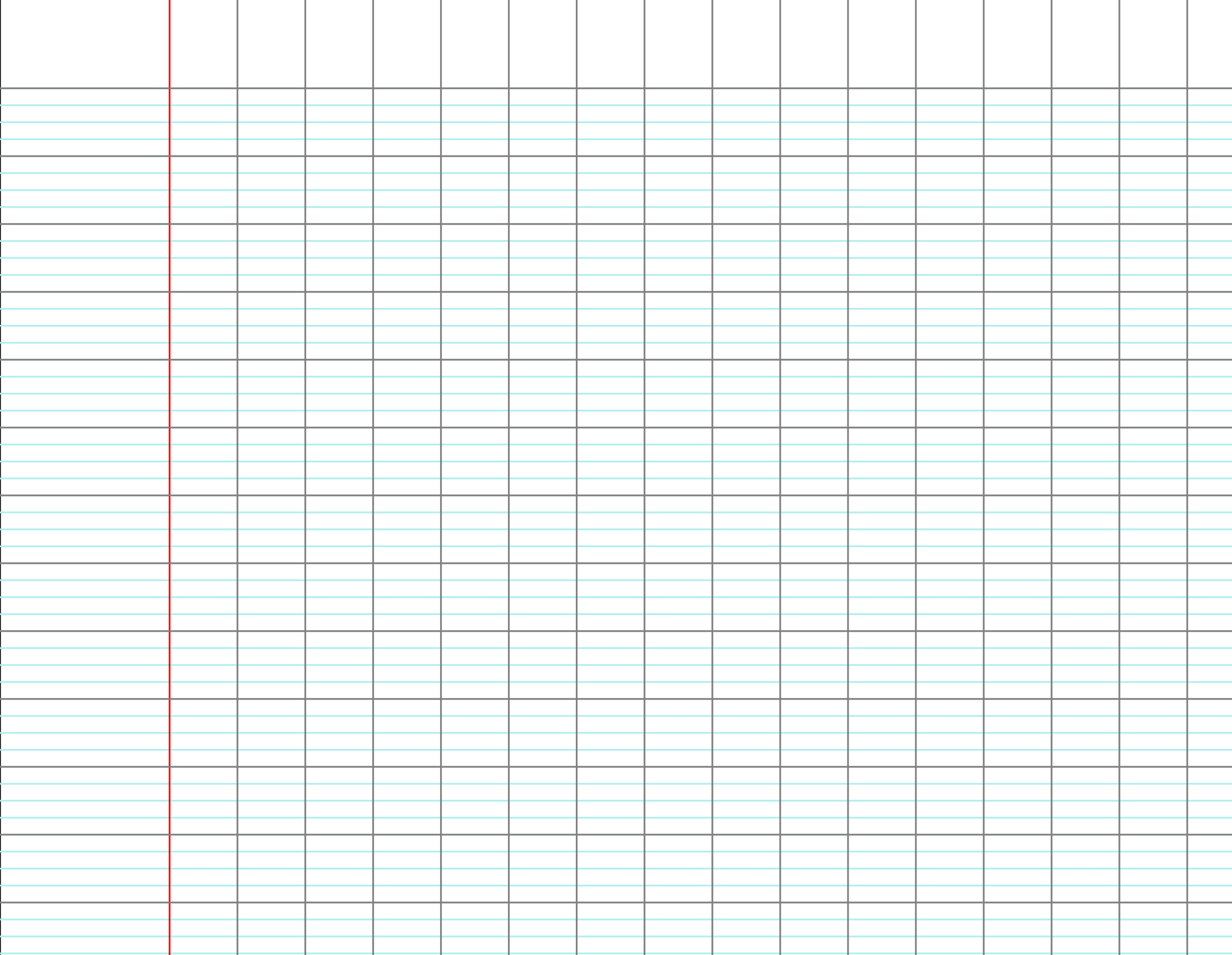 [Speaker Notes: Entourer les termes « de plus  ». Mais insister sur le sens : qui en a le plus ?]
Deuxième situation
Troisième situation
Djibril a 56 timbres. 
Il en a 12 de plus que Sophie. 
Combien Sophie a-t-elle de timbres ?
Djibril a 56 timbres. 
Sophie en a 12 de plus que lui. 
Combien Sophie a-t-elle de timbres ?
56 – 12 =
56 + 12 =
68
44
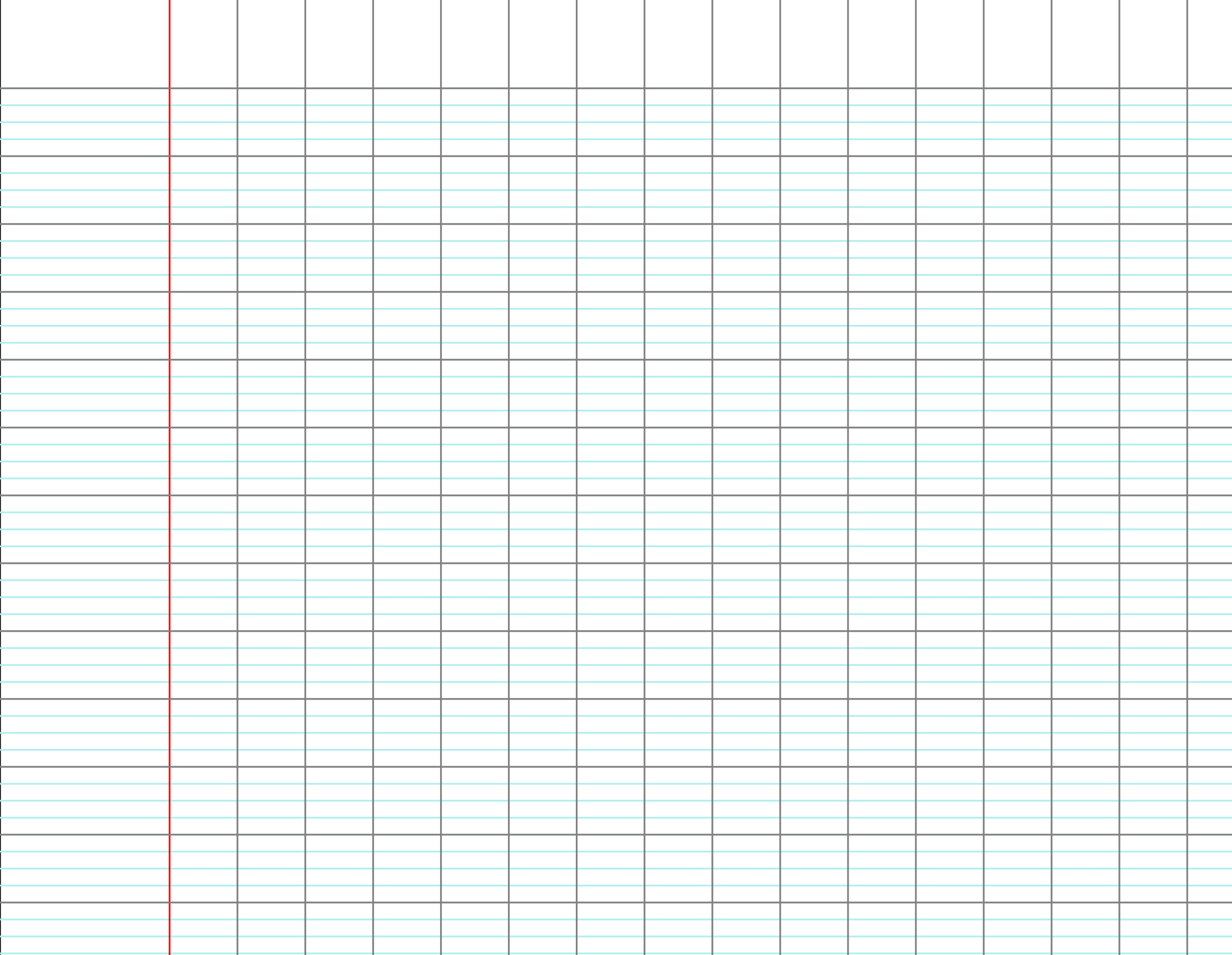 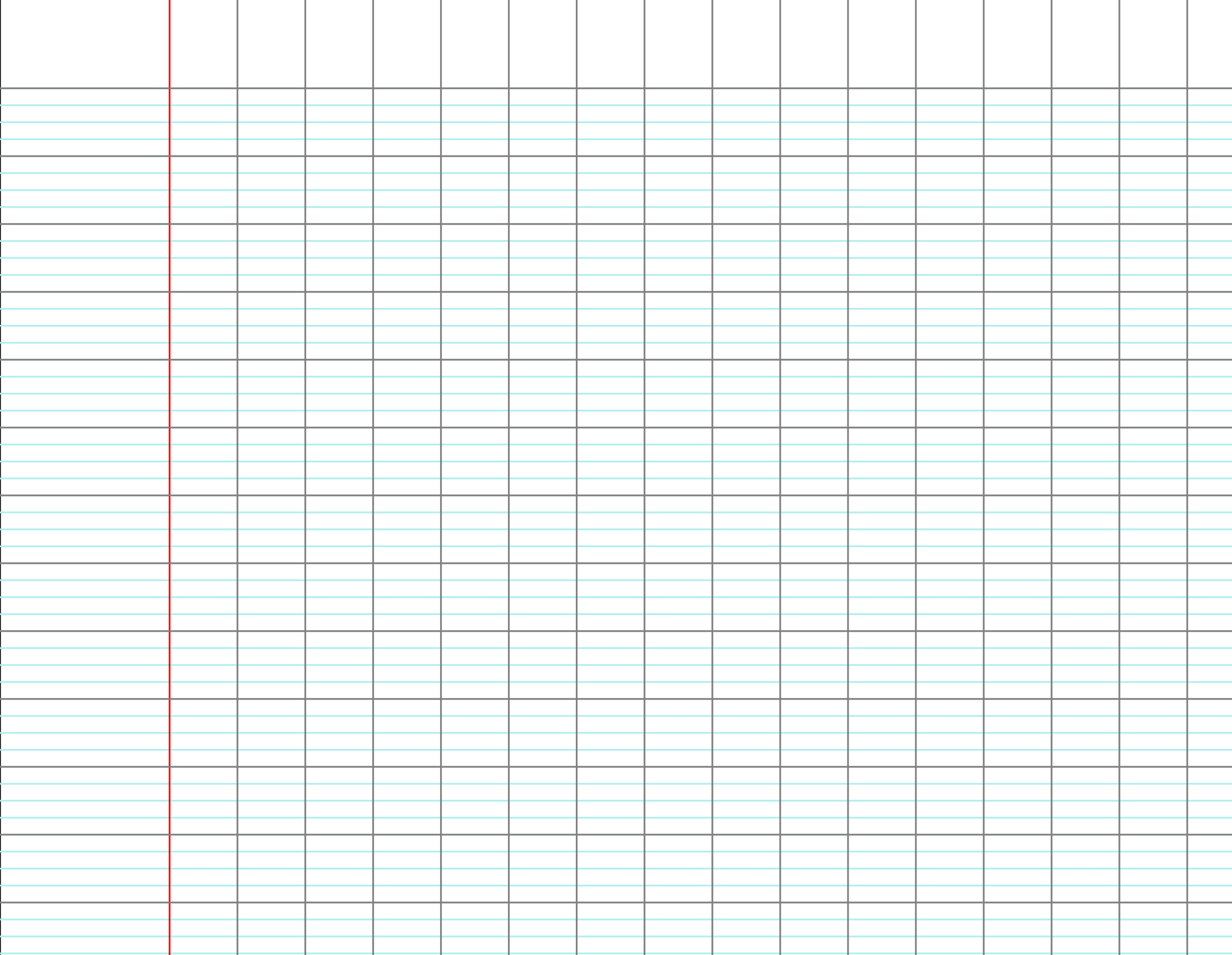 [Speaker Notes: Entourer les termes « de plus  ». Mais insister sur le sens : qui en a le plus ?]
Situation pour plus tard
Mathis a 24 ans. Il a 6 ans de plus que sa sœur Sophie.

Quel âge a-t-elle ?